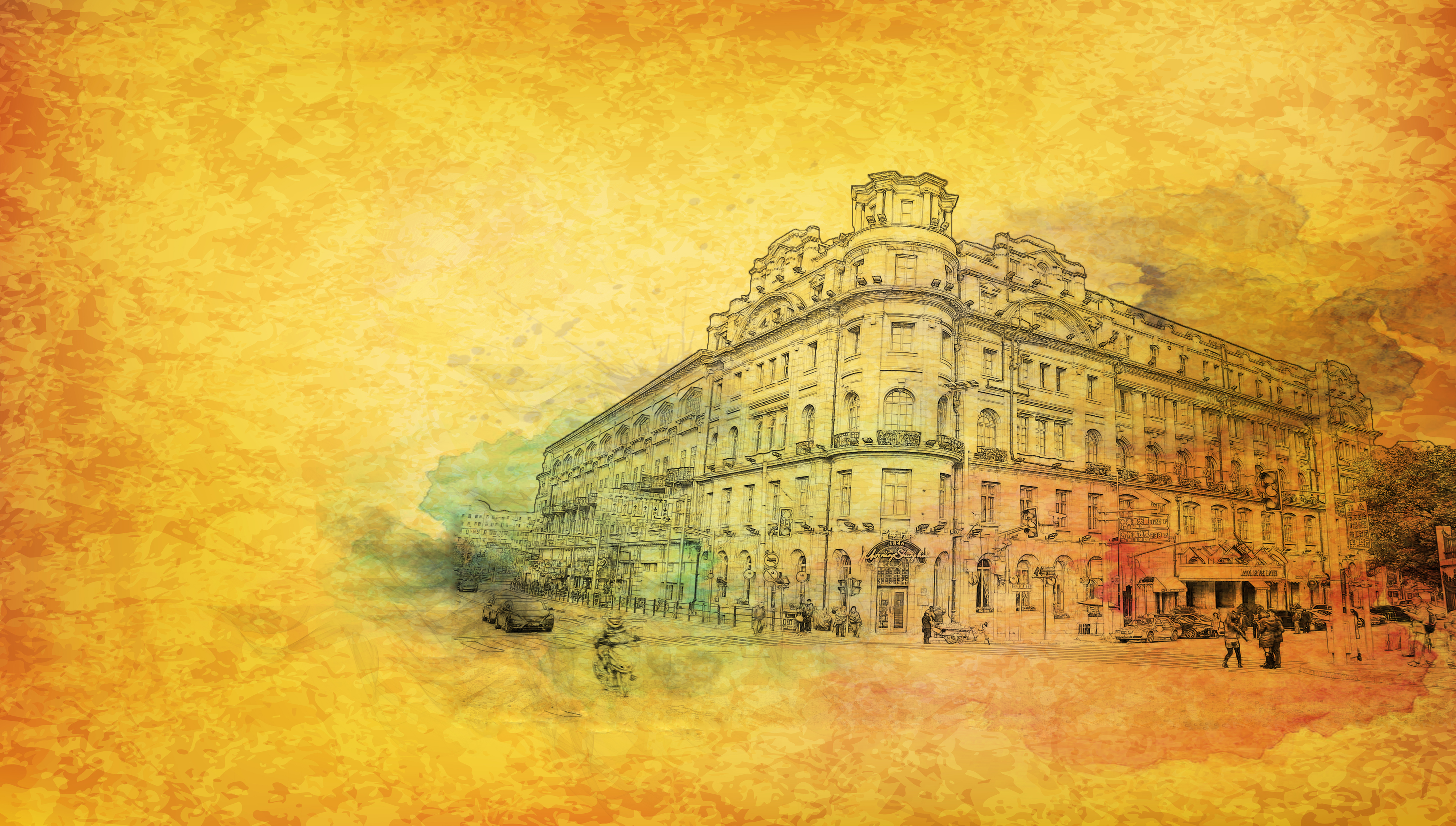 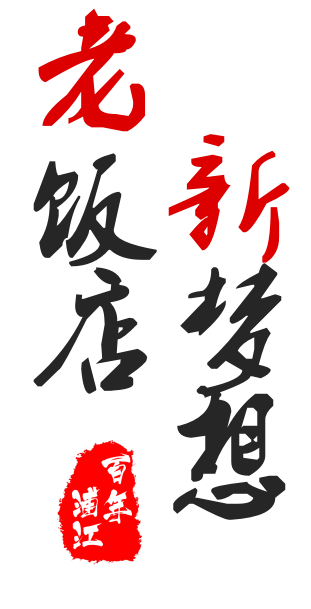 History  · City  · Hotel · Dream · Story
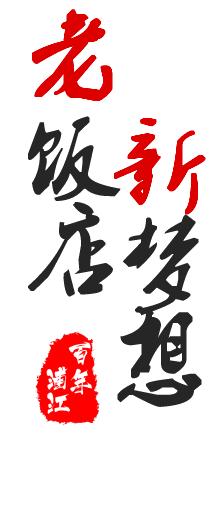 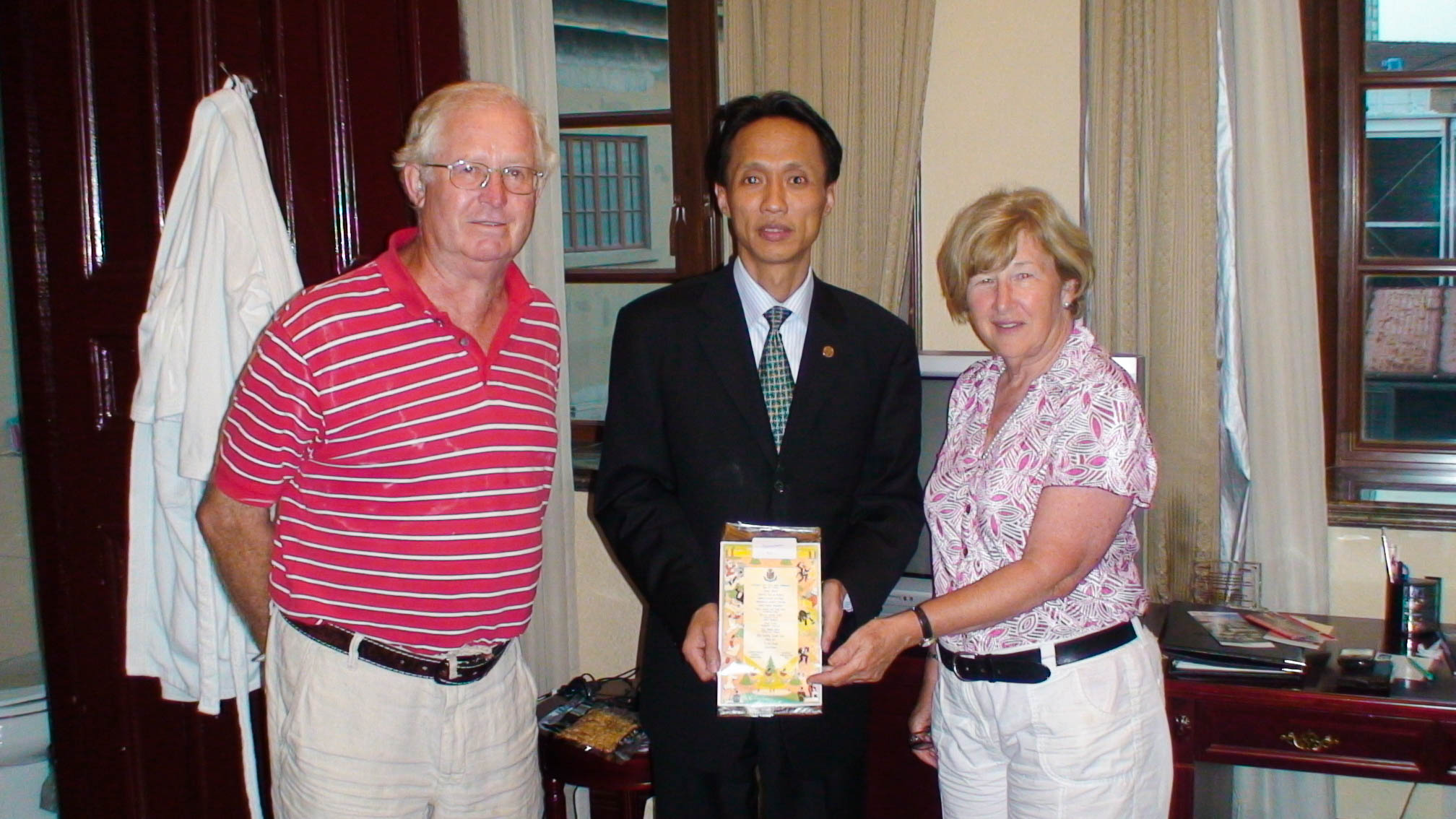 2010年9月，达利与丈夫入住浦江饭店，将她母亲收藏的1936年礼查饭店圣诞菜单赠与浦江饭店。（图为赠与现场）
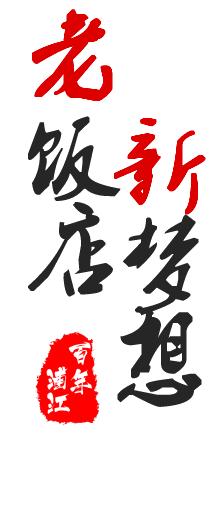 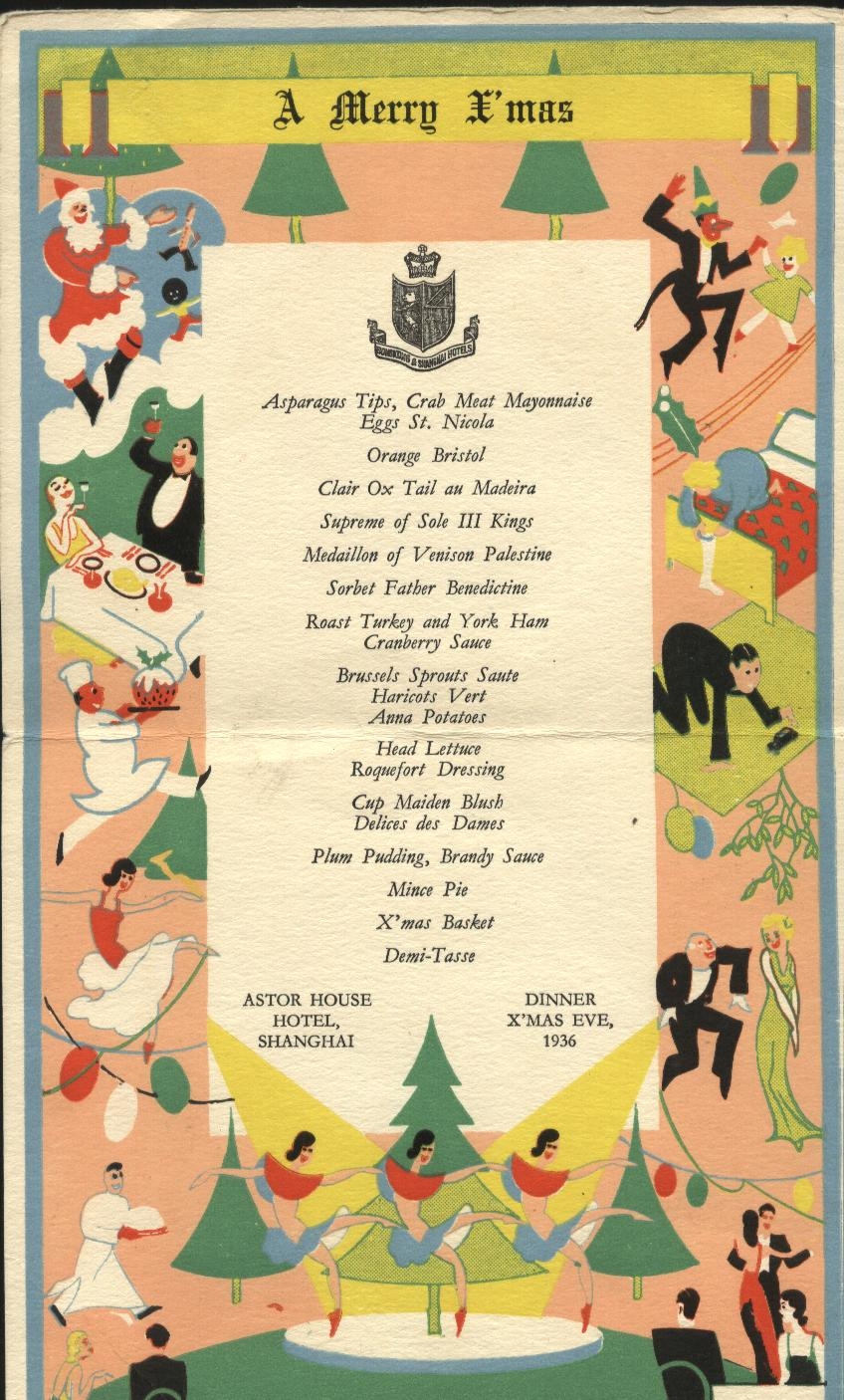 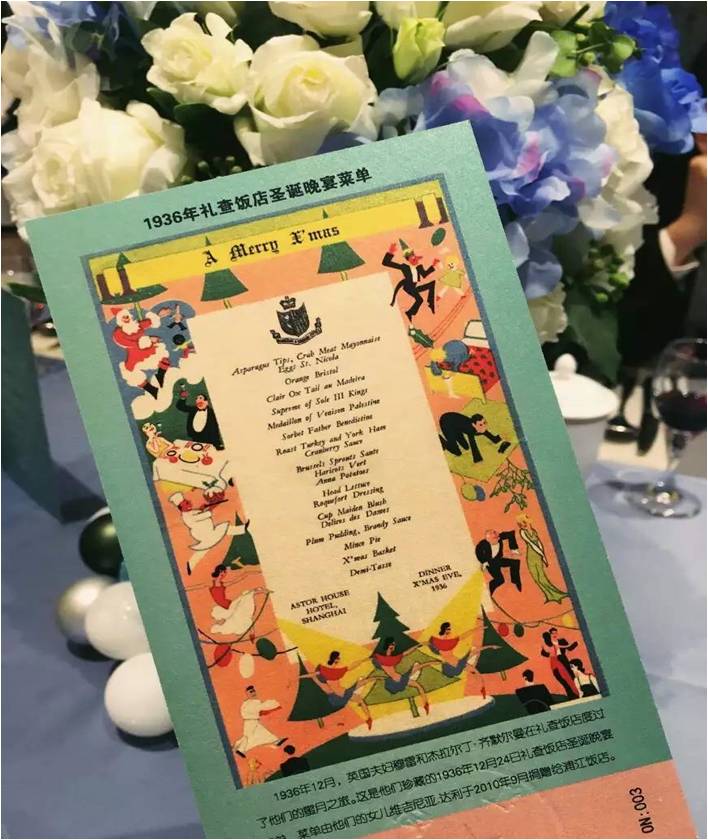 1936年礼查饭店圣诞菜单原物
2015年浦江饭店圣诞晚宴复原菜单
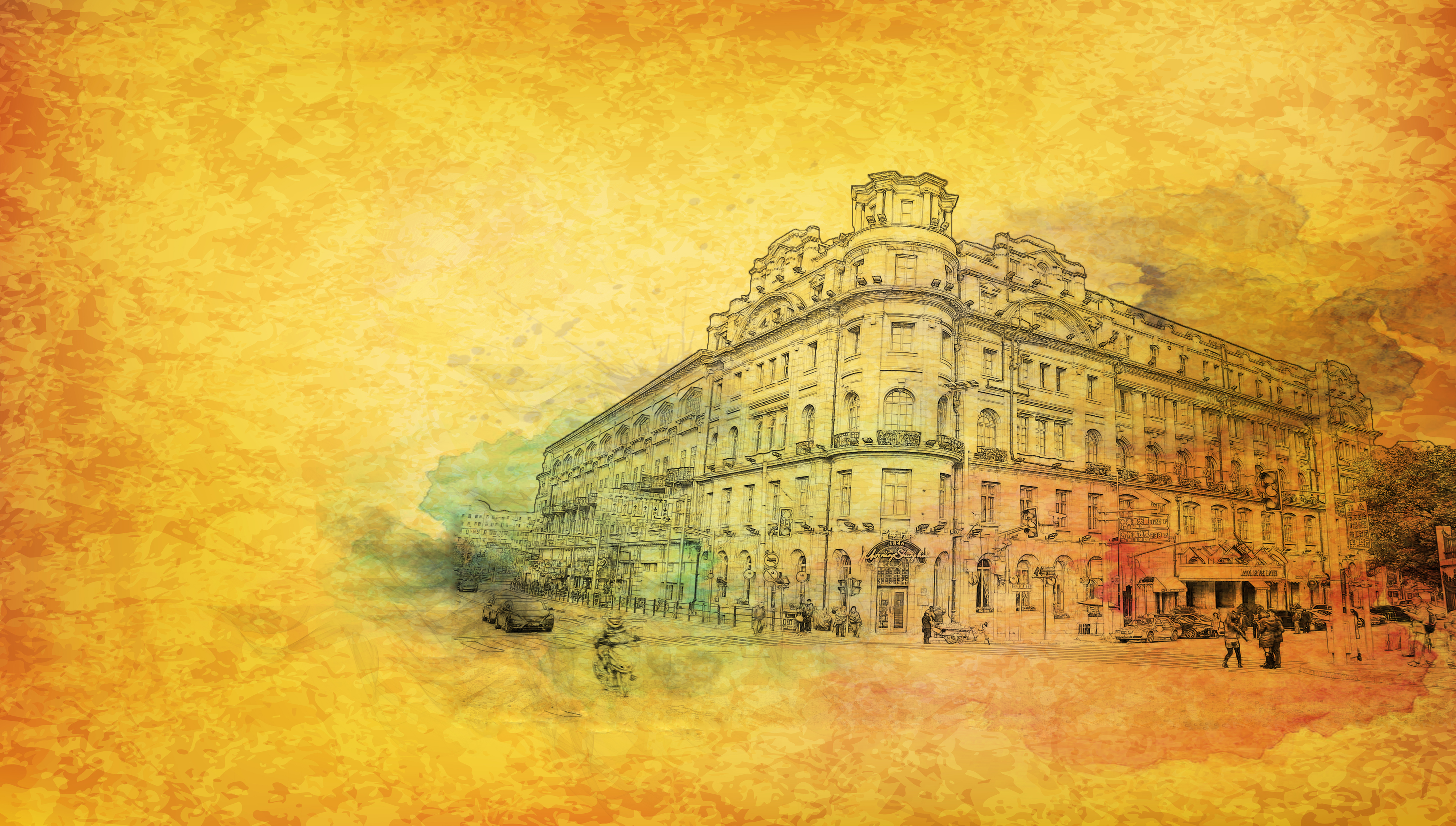 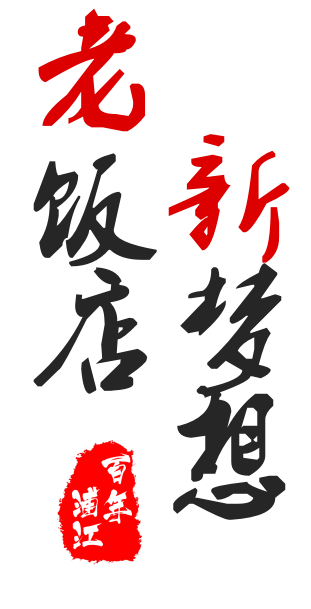 History  · City  · Hotel · Dream · Story
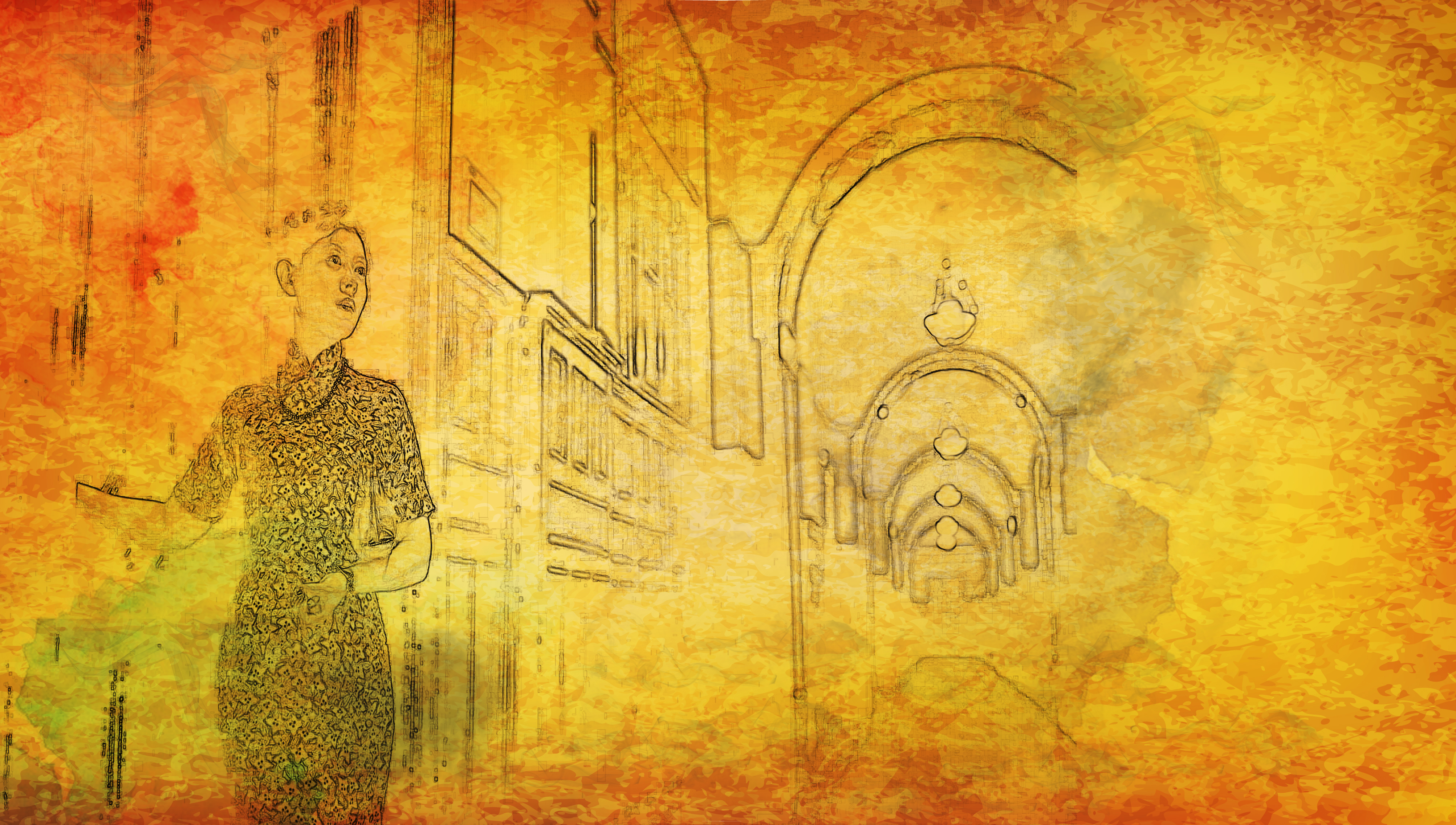 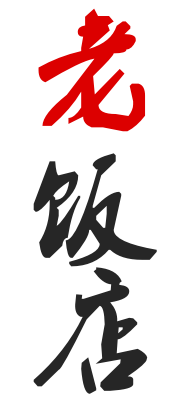 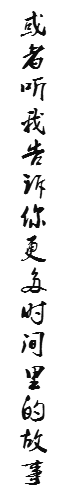 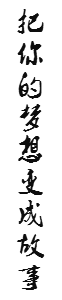 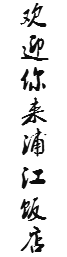 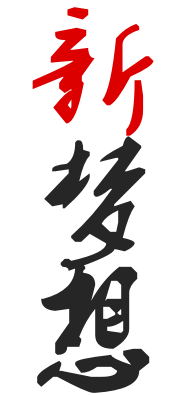 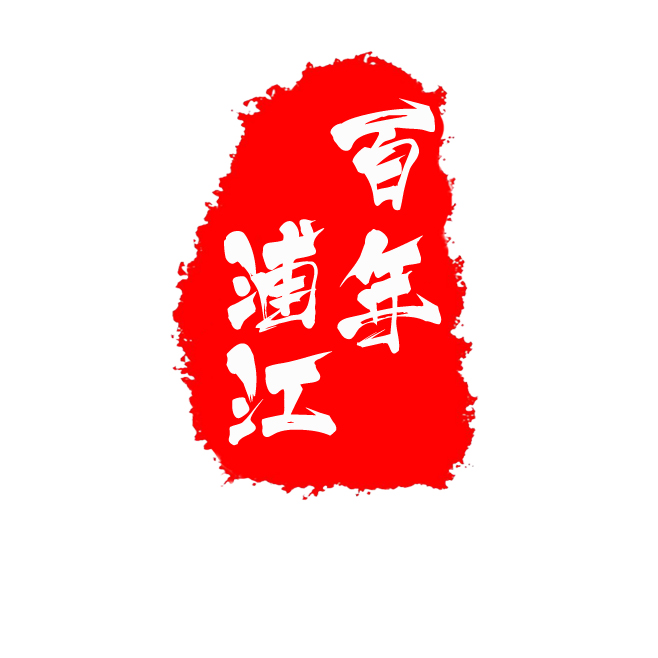 History  · City  · Hotel · Dream · Story